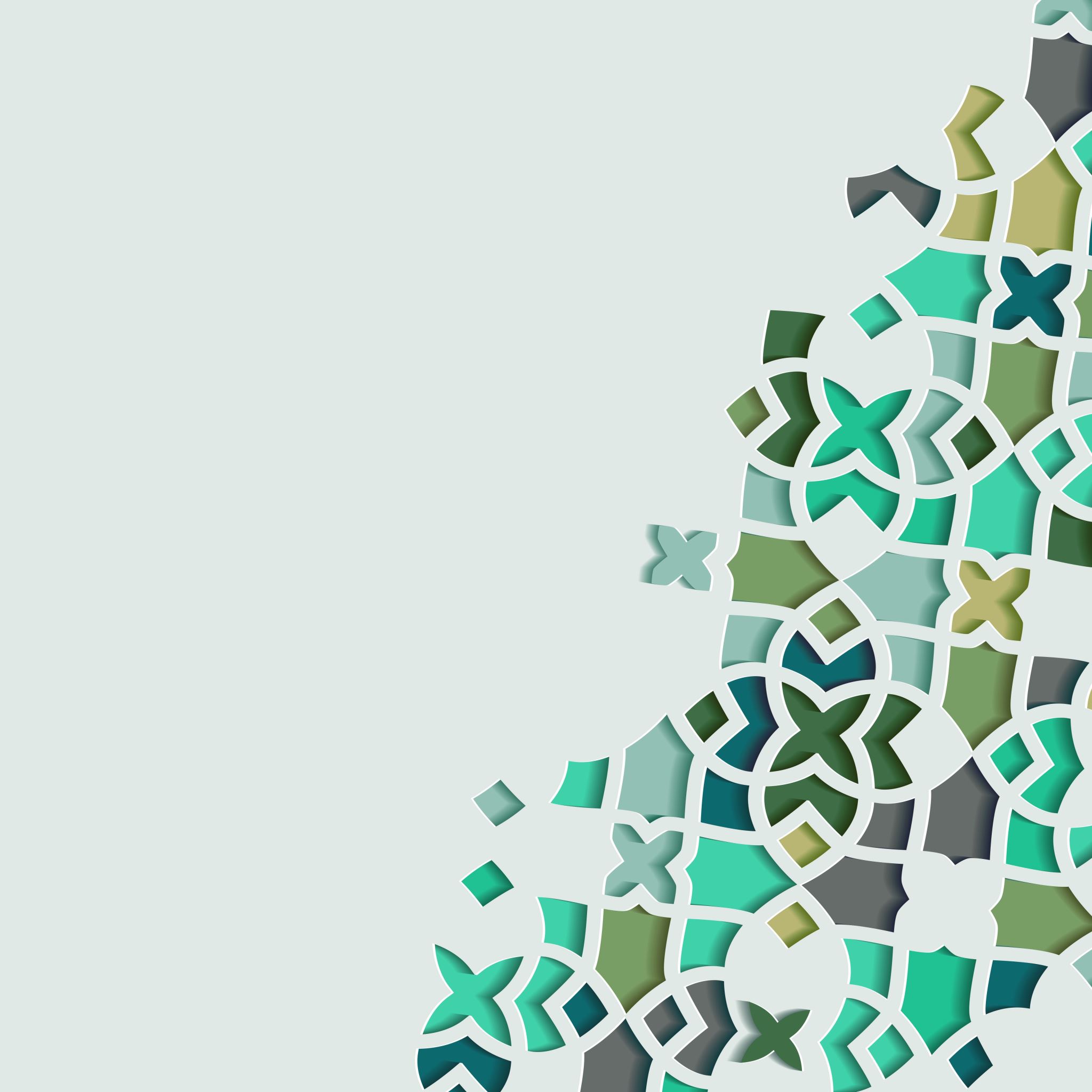 The Life of Prophet Muhammad
Lesson 69
Letters to the Surrounding Powers
One of the immediate benefits of the Treaty of Hudaybiyyah is that it gave the Prophet the opportunity spread Islam beyond Hijaz.
The Prophet exhorted his companions to convey the message of Islam far and wide without objection. 
قال ابن هشام : حدثني من أثق به عن أبي بكر الهذلي قال : بلغني أن رسول الله صلى الله عليه وسلم خرج على أصحابه ذات يوم بعد عمرته التي صد عنها يوم الحديبية
Letters to the Surrounding Powers
فقال : أيها الناس إن الله قد بعثني رحمة وكافة فلا تختلفوا علي كما اختلف الحواريون على عيسى بن مريم
The Prophet said: O people! Verily, God has sent me as a mercy and has sent me to all [people]. So do not hesitate as the apostles of Jesus hesitated when he sent them out.
Letters to the Surrounding Powers
فقال أصحابه : وكيف اختلف الحواريون يا رسول الله ؟ قال : دعاهم إلى الذي دعوتكم إليه ، فأما من بعثه مبعثا قريبا فرضي وسلم ، وأما من بعثه مبعثا بعيدا فكره وجهه وتثاقل ، فشكا ذلك عيسى إلى الله ، فأصبح المتثاقلون وكل واحد منهم يتكلم بلغة الأمة التي بعث إليها
The companions asked: How did they hesitate O Messenger of God? He replied: He invited them to what I am inviting you towards. As for those who were sent to nearby lands, they were pleased and submitted but those who were sent to distant lands, they dislike appeared on their faces and they were complacent….
Letters to the Surrounding Powers
As the Prophet was preparing the letters to be sent, the companions point out that that these rulers will not read any letter unless it is sealed. 
On that day, the Prophet designated an official ring for himself made of silver. 
Imam Al-Sadiq in a narration in Al-Kafi describes the ring:
وكان نقش خاتم رسول الله صلى الله عليه وآله " محمد رسول الله
Letters to the Surrounding Powers
Some historians note that the Prophet sent over 20 letters to various leaders.
The most significant letters are the following:
1. Letter to Najashi of Abyssinia through ʿAmr ibn Umayyah al-Dhamri
2. Letter to Heraclius, the Emperor of Rome through Daḥyah ibn Khalīfah al-Kalbī
Letters to the Surrounding Powers
3. Letter to Khosrow, the Emperor of Persia through  Abdullah ibn Hudhafah al-Sahmi 
4. Letter to the Coptic Ruler, Muqawqiṣ of Alexandria he sent a letter with Hatib ibn Abi Balta’ah
5. Letters to other rulers
Letters to the Surrounding Powers
Letter to Najashi (as reported by Al-Tabari):
 بسم الله الرحمن الرحيم من محمد رسول الله إلى النجاشي الاصحم ملك الحبشة سلم أنت فانى أحمد إليك الله الملك القدوس السلام المؤمن المهيمن وأشهد أن عيسى ابن مريم روح الله وكلمته ألقاها إلى مريم البتول الطيبة الحصينة فحملت بعيسى فخلقه الله من روحه ونفخه كما خلق آدم بيده ونفخه
"In the Name of God, the Most Beneficent, the Most Merciful.
From Muhammad, the Messenger of God to Negus, King of Abyssinia. Peace be upon him who follows true guidance. Salutations, I praise God, there is no god but He, the Sovereign, the Holy, the Source of peace, the Giver of peace, the Guardian of faith, the Preserver of safety. I bear witness that Jesus, the son of Mary, is the spirit of God and His Word which He cast into Mary, the virgin, the good, the pure, so that she conceived Jesus. God created him from His spirit as He created Adam by His Hand and His Breath.”
Letters to the Surrounding Powers
وإني أدعوك إلى الله وحده لا شريك له والموالاة على طاعته وأن تتبعني وتؤمن بالذي جاءني فإني رسول الله وقد بعثت إليك ابن عمى جعفرا ونفرا معه من المسلمين فإذا جاءك فأقرهم ودع التجبر فانى أدعوك وجنودك إلى الله فقد بلغت ونصحت فاقبلوا نصحي والسلام على من اتبع الهدى
I call you to God Alone with no associate and to His obedience and to follow me and to believe in that which came to me, for I am the Messenger of God. I invite you and your people to God the Glorious, the All-Mighty. I hereby bear witness that I have communicated my message and advice. I invite you to listen and accept my advice. Peace be upon him who follows true guidance."
Letters to the Surrounding Powers
فكتب النجاشى الى رسول الله : بسم الله الرحمن الرحيم، الى محمد رسول الله، من النجاشى الأصحم بن ابجر سلام عليك يا نبى الله و رحمه الله و بركاته، من الله الذى لا اله الا هو، الذى هداني الى الاسلام اما بعد، فقد بلغنى كتابك يا رسول الله فيما ذكرت من امر عيسى 

“In the Name of God, the Most Beneficent, the Most Merciful.
From Negus Al-Asham to Muhammad, the Messenger of God.
Peace be upon you, O Messenger of Allah! and mercy and blessing from God beside Whom there is no god. I have received your letter in which you have mentioned about Jesus
Letters to the Surrounding Powers
فو رب السماء و الارض ان عيسى ما يزيد على ما ذكرت ثفروقا، انه كما قلت، و قد عرفنا ما بعثت به إلينا، و قد قرينا ابن عمك و  اصحابه، فاشهد انك رسول الله صادقا مصدقا، و قد بايعتك و بايعت ابن عمك، و اسلمت على يديه لله رب العالمين، و قد بعثت إليك بابني ارها بن الأصحم ابن ابجر، فانى لا املك الا نفسي، و ان شئت ان آتيك فعلت يا رسول الله، فانى اشهد ان ما تقول حق، و السلام عليك يا رسول الله.
and by the Lord of heaven and earth, Jesus is not more than what you say. We fully acknowledge that with which you have been sent to us and we have entertained your cousin and his companions. I bear witness that you are the Messenger of God, true and confirming (those who have gone before you), I pledge to you through your cousin and surrender myself through him to the Lord of the worlds….
Letters to the Surrounding Powers
There were at least five letters sent to this Najashi in all:
1. In support of Ja’far  ibn Abi Talib (sent in the 5-6 year AB)
2. To invite him to Islam (6-7 AH)
3. In reply to his letter (7-8 AH)
4. To ask him to marry Ramlah “Umm Habiba” bint Abi Sufyan to the Prophet (7 AH) 
5. To recall the Muslims to Medina (7 AH before Khaybar)
Letters to the Surrounding Powers
Letter to Heraclius, the Emperor of Rome:
He was a Christian ruler who reigned from 610 to 641 CE.
The Prophet sent Dahyah al-Kalbi to Bosra (where the Quraysh would go to for their trades). He sent a letter to the governor of Bosra so that he would send it to the Caesar — and it so happened Heraclius was visiting a nearby city, Jerusalem, at the time, so the letter arrived to him quickly.
Letters to the Surrounding Powers
بِسْمِ اللهِ الرَّحْمَنِ الرَّحِيمِ، مِنْ مُحَمَّدٍ عَبْدِ اللهِ وَرَسُولِهِ إِلَى هِرَقْلَ عَظِيمِ الرُّومِ، سَلاَّمٌ عَلَى مَنِ اتَّبَعَ الْهُدَى، أَمَّا بَعْدُ، فَإِنِّي أَدْعُوكَ بِدِعَايَةِ الإِسْلاَمِ، أَسْلِمْ تَسْلَمْ، يُؤْتِكَ اللَّهُ أَجْرَكَ مَرَّتَيْنِ، فَإِنْ تَوَلَّيْتَ فَإِنَّ عَلَيْكَ إِثْمَ الأَرِيسِيِّينَ
“In the name of God, the Gracious, the Merciful.
“From Muhammad, the servant of Allah and His Messenger
“To Heraclius, the emperor of Rome.
“Peace be upon those who follow the Guidance. 
“Furthermore, I invite you to Islam; embrace Islam and you will find peace, and Allah will reward you twofold. However, if you turn away, you will also bear the sin of ’Arisiyyin [your subjects].“
Letters to the Surrounding Powers
وَ ‏{‏يَا أَهْلَ الْكِتَابِ تَعَالَوْا إِلَى كَلِمَةٍ سَوَاءٍ بَيْنَنَا وَبَيْنَكُمْ‏}‏ إِلَى قَوْلِهِ‏:‏ ‏{‏اشْهَدُوا بِأَنَّا مُسْلِمُونَ‏}
“And ‘O People of the Book! come to a word equal between us and you — that we worship none but God, and that we associate no partner with Him, and that some of us take not others for Lords beside God But if they turn away, then say, ‘Bear witness that we have submitted [to God].’
Letters to the Surrounding Powers
Heraclius was intrigued by the letter and wanted to know more about the one who sent him this letter and whether he was truly, as the letter claimed, God’s Messenger.
Abu Sufyan happened to be passing through Bosra and he is summoned to meet with the Emperor in Jerusalem.
So Abu Sufyan and his companions went to Heraclius at Jerusalem. Heraclius called them to his court, and he had all the senior Roman dignitaries around him. He called for his translator who, translating Heraclius’s question, said to them,
Letters to the Surrounding Powers
قَالَ: فَأَيُّكُمْ أَمَسُّ بِهِ رَحِمًا؟
“Who among you is closely related to the man who claims to be a prophet?” Abu Sufyan replied, “I am the nearest relative to him (among the group).” Heraclius said, “Bring him close to me, and make his companions stand behind him.”Heraclius told his translator to tell Abu Sufyan’s companions that he wanted to ask him some questions regarding Muhammad and that if he told a lie they should contradict him.
Letters to the Surrounding Powers
كَيْفَ نَسَبُهُ فِيكُمْ؟ قُلْتُ: مَحْضُ، أَوْسَطِنَا نَسَبًا 
فَأَخْبِرْنِي هَلْ كَانَ أَحَدٌ مِنْ أَهْلِ بَيْتِهِ يَقُولُ مِثْلَ مَا يَقُول، فَهُوَ يَتَشَبَّهُ بِهِ؟
قُلْتُ: لا:
Heraclius: What is his family status among you? 
Abu Sufyan: He belongs to a noble family among us. 
Heraclius: Has anyone else among you before him ever claimed to be a prophet? 
Abu Sufyan: No.
Letters to the Surrounding Powers
Heraclius: Was anyone among his ancestors a king? 
Abu Sufyan: No. 
Heraclius: Are the strong and powerful following him or the weak and poor? 
Abu Sufyan: It is the weak and poor that are following him. 
Heraclius: Are his followers increasing or decreasing day by day? 
Abu Sufyan: They are increasing.
Letters to the Surrounding Powers
Heraclius: Does anyone among those who embrace his religion become displeased and leave the religion afterwards? 
Abu Sufyan: No. 
Heraclius: Have you ever accused him of telling lies before his claim to be a prophet?
 Abu Sufyan: No. 
Heraclius: Does he ever betray or is he treacherous in his agreements? 
Abu Sufyan: No, we are at truce with him, but we do not know what he will do in it.
Letters to the Surrounding Powers
Heraclius: Have you ever had a fight with him? 
Abu Sufyan: Yes. 
Heraclius: What was the outcome of your battles with him?
 Abu Sufyan: The fighting between him and us was undecided, and victory was shared between him and us by turns. 
Heraclius: What does he order you to do? 
Abu Sufyan:  He tells us to worship God alone and not to worship anything along with Him, and to renounce all that our ancestors had said. He orders us to pray, to speak the truth, to be chaste, and to keep good relations with our kith and kin.
Letters to the Surrounding Powers
Heraclius said to his translator to convey Abu Sufyan the following: 

I asked you about his family and your reply was that he belongs to a noble family among you. In fact, all the messengers come from noble families among their respective peoples.
Letters to the Surrounding Powers
I asked you whether anyone else among you claimed such a thing, and your reply was no. If you had said yes, I would have thought that this person is copying the previous person’s saying.

 I asked you whether anyone of his ancestors was a king. Your reply was no. If you had said yes, I would have thought that the man wants to take back his ancestral kingdom.
Letters to the Surrounding Powers
I further asked you whether he was ever accused of telling lies before he said what he said, and your reply was no. So I wonder how a person who does not tell a lie about others could ever tell a lie about God. 

I then asked you whether the rich or the poor follow him. You replied that it was the poor who followed him. In fact, the poor are always the followers of the messengers.
Letters to the Surrounding Powers
I asked you whether his followers are increasing or decreasing. You replied that they were increasing. In fact, this is the way of true faith, till it is complete in all respects. 

I asked you whether there was anyone who, after accepting his religion, became displeased with and abandoned his religion. Your reply was no. In fact, this is the sign of true faith, when its delight penetrates the depths of the hearts.
Letters to the Surrounding Powers
I asked you whether he had ever betrayed and your reply was no. Likewise, the messengers never betray. 

I asked you what he ordered you to do, and your reply was he ordered you to worship God, and not to worship anything along with Him and forbade you to worship idols and ordered you to pray, to speak the truth, and to be chaste. If what you say is true, he will very soon occupy this place underneath my feet. I knew from the scriptures that he was going to come, but I did not know that he would be from you. If I could reach him, I would go immediately to meet him; if I were with him, I would certainly wash his feet.